TRƯỜNG TIỂU HỌC NHƠN HỘI
Kính chào quý thầy cô đến dự giờ lớp 1B
Môn: Tiếng Việt
Giáo viên: Mai Thị Hạnh Tiếng
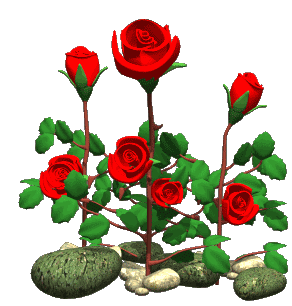 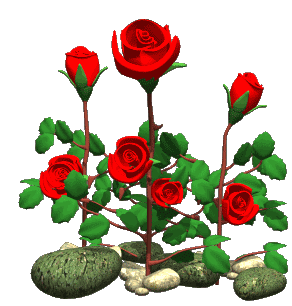 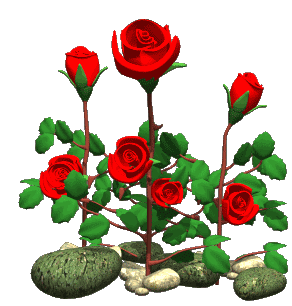 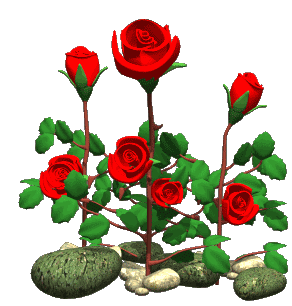 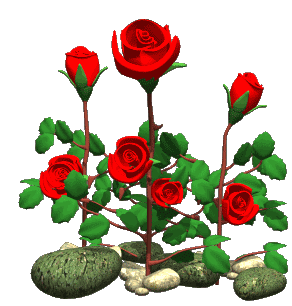 Thứ hai ngày 24 tháng 02 năm 2025
Tiếng Việt:
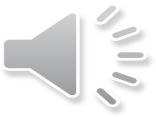 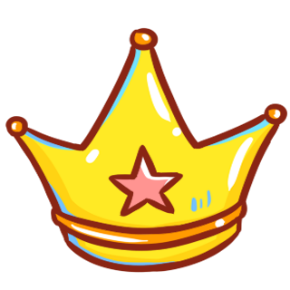 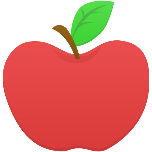 KHỞI ĐỘNG – TRÒ CHƠI: HÁI TÁO
1
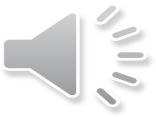 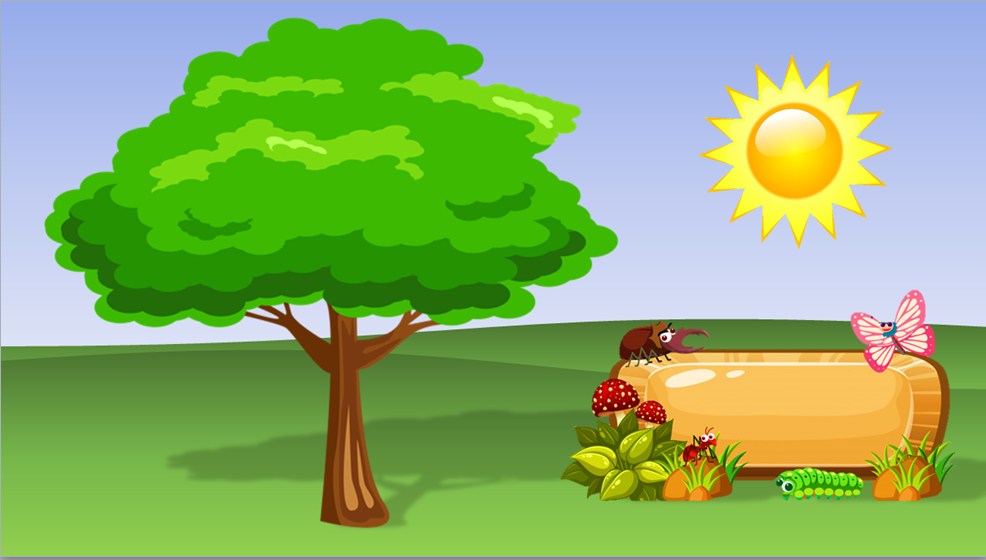 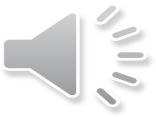 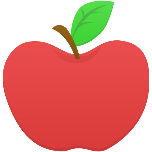 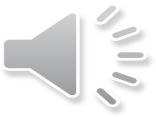 2
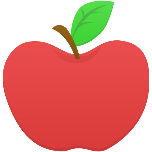 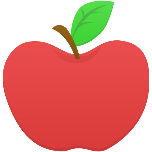 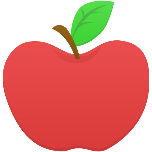 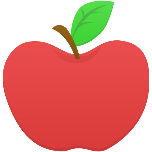 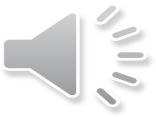 3
4
5
6
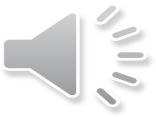 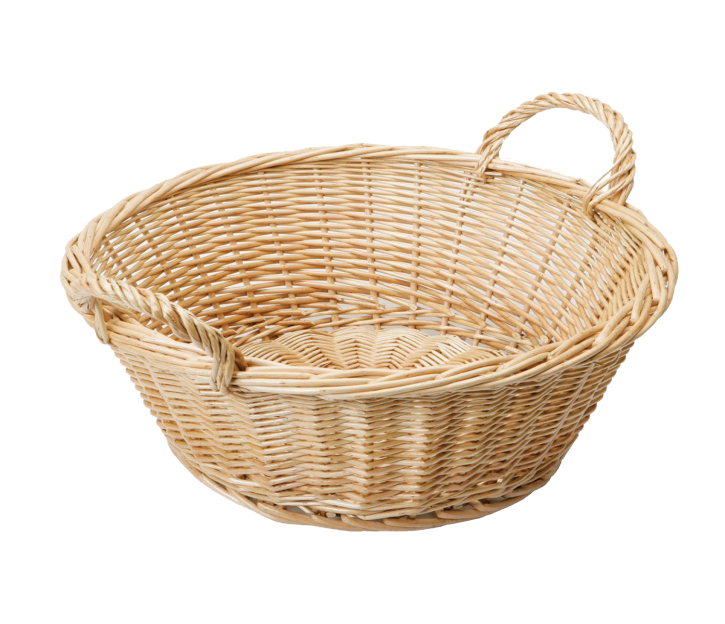 con cừu
chìa khóa
hoa xoan
mùa xuân
mĩ thuật
Thứ hai ngày 24 tháng 02 năm 2025
Tiếng Việt:
Bài 124: oen - oet
Thứ hai ngày 24 tháng 02 năm 2025
Tiếng Việt:
Bài 124: oen - oet
gh
1. Làm quen:
oen
e
o
n
Thứ hai ngày 24 tháng 02 năm 2025
Tiếng Việt:
Bài 124: oen - oet
1. Làm quen:
oen
nhoẻn
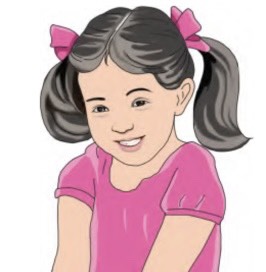 oen
oẻn
nh
nhoẻn cười
oen
Thứ hai ngày 24 tháng 02 năm 2025
Tiếng Việt:
Bài 124: oen - oet
gh
1. Làm quen:
oet
e
o
t
Thứ hai ngày 24 tháng 02 năm 2025
Tiếng Việt:
Bài 124: oen - oet
1. Làm quen:
oet
khoét
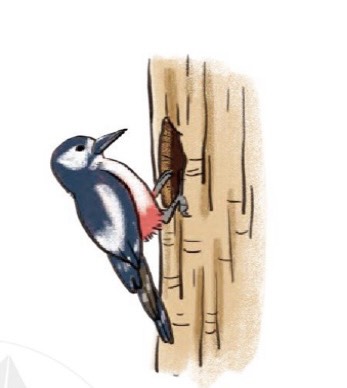 oét
kh
oet
oet
khoét tổ
Thứ hai ngày 24 tháng 02 năm 2025
Tiếng Việt:
Bài 124: oen - oet
1. Làm quen:
oen
oet
oet
khoét tổ
nhoẻn cười
oen
Thứ hai ngày 24 tháng 02 năm 2025
Tiếng Việt:
Bài 124: oen - oet
1. Làm quen:
oen
oen
oen
oet
oet
oet
Thứ hai ngày 24 tháng 02 năm 2025
Tiếng Việt:
Bài 124: oen - oet
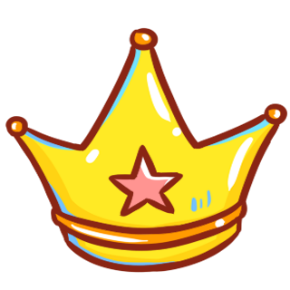 Thư giãn
Thứ hai ngày 24 tháng 02 năm 2025
Tiếng Việt:
Bài 124: oen - oet
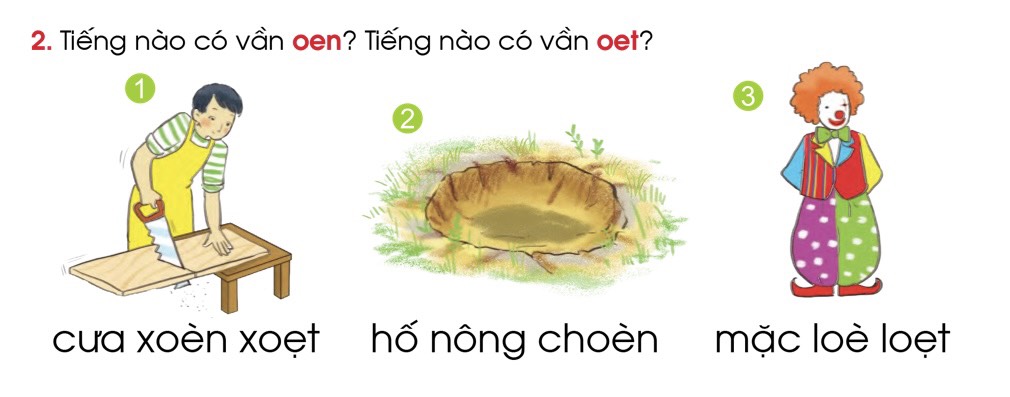 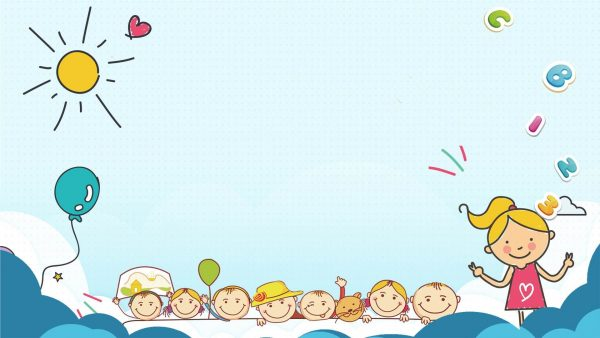 Thảo luận nhóm đôi
Thứ hai ngày 24 tháng 02 năm 2025
Tiếng Việt:
Bài 124: oen - oet
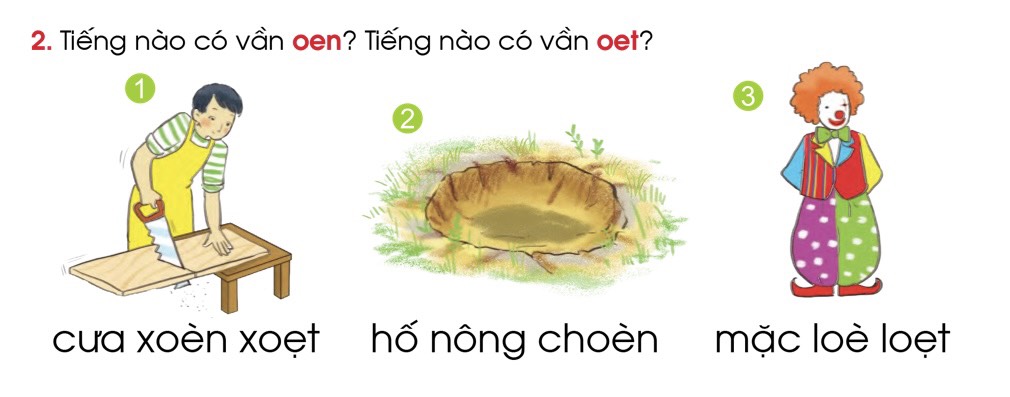 Thứ hai ngày 24 tháng 02 năm 2025
Tiếng Việt:
Bài 124: oen - oet
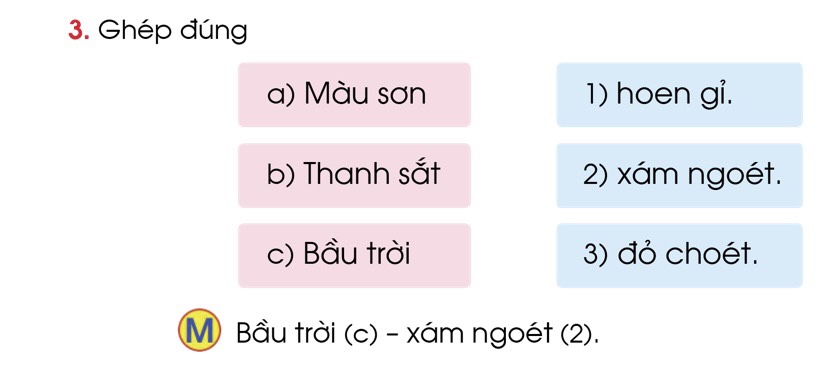 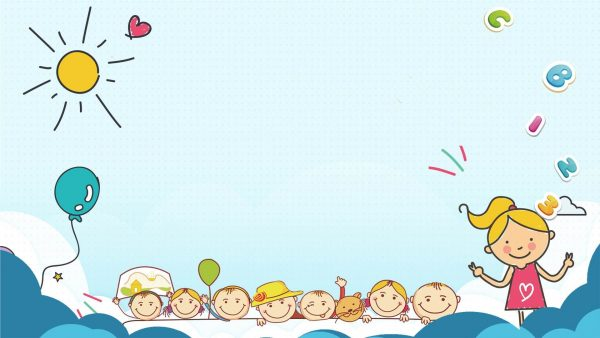 Thảo luận nhóm đôi
Thứ hai ngày 24 tháng 02 năm 2025
Tiếng Việt:
Bài 124: oen - oet
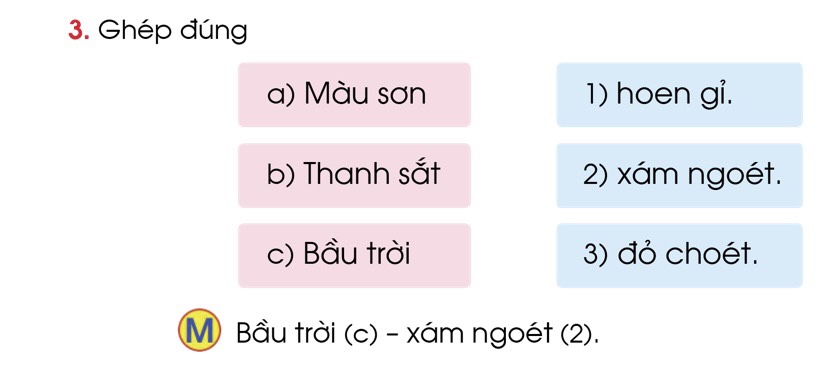 Thứ hai ngày 24 tháng 02 năm 2025
Tiếng Việt:
Bài 124: oen - oet
Tập viết
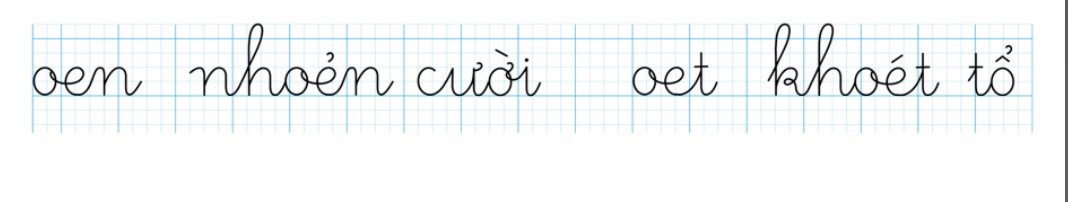 Thứ hai ngày 24 tháng 02 năm 2025
Tiếng Việt:
Bài 124: oen - oet
b
Tập viết
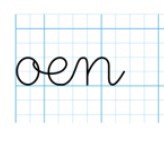 Thứ hai ngày 24 tháng 02 năm 2025
Tiếng Việt:
Bài 124: oen - oet
b
Tập viết
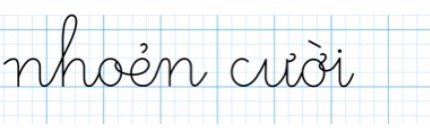 Thứ hai ngày 24 tháng 02 năm 2025
Tiếng Việt:
Bài 124: oen - oet
b
Tập viết
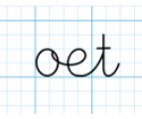 Thứ hai ngày 24 tháng 02 năm 2025
Tiếng Việt:
Bài 124: oen - oet
b
Tập viết
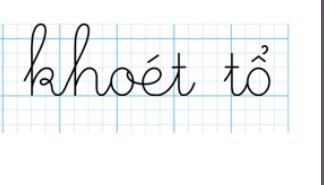 Thứ hai ngày 24 tháng 02 năm 2025
Tiếng Việt:
Bài 124: oen - oet
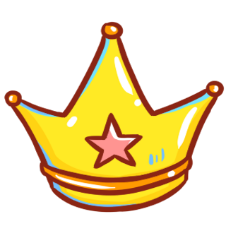 Củng cố
Thứ hai ngày 24 tháng 02 năm 2025
Tiếng Việt:
Bài 124: oen - oet
oen
oet
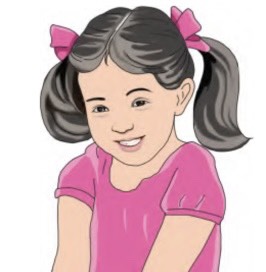 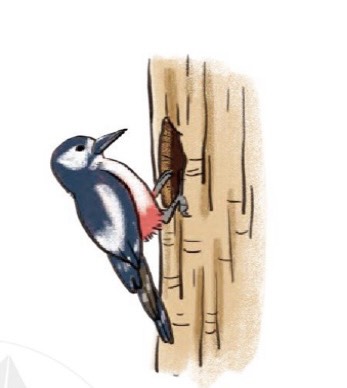 khoét tổ
oet
oen
nhoẻn cười
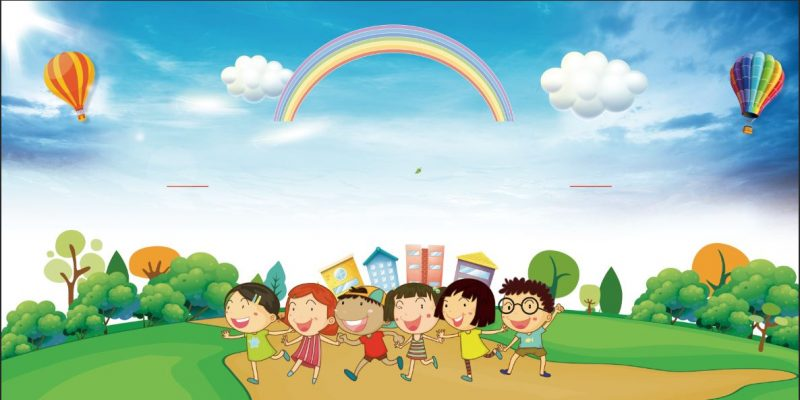 Dặn dò
Chuẩn bị tiết 2
CẢM ƠN QUÝ THẦY CÔ ĐÃ LẮNG NGHE
KÍNH CHÚC QUÝ THẦY CÔ NHIỀU SỨC KHỎE